Cornerstone Church
Midweek Worship Service Lesson – February 21, 2024
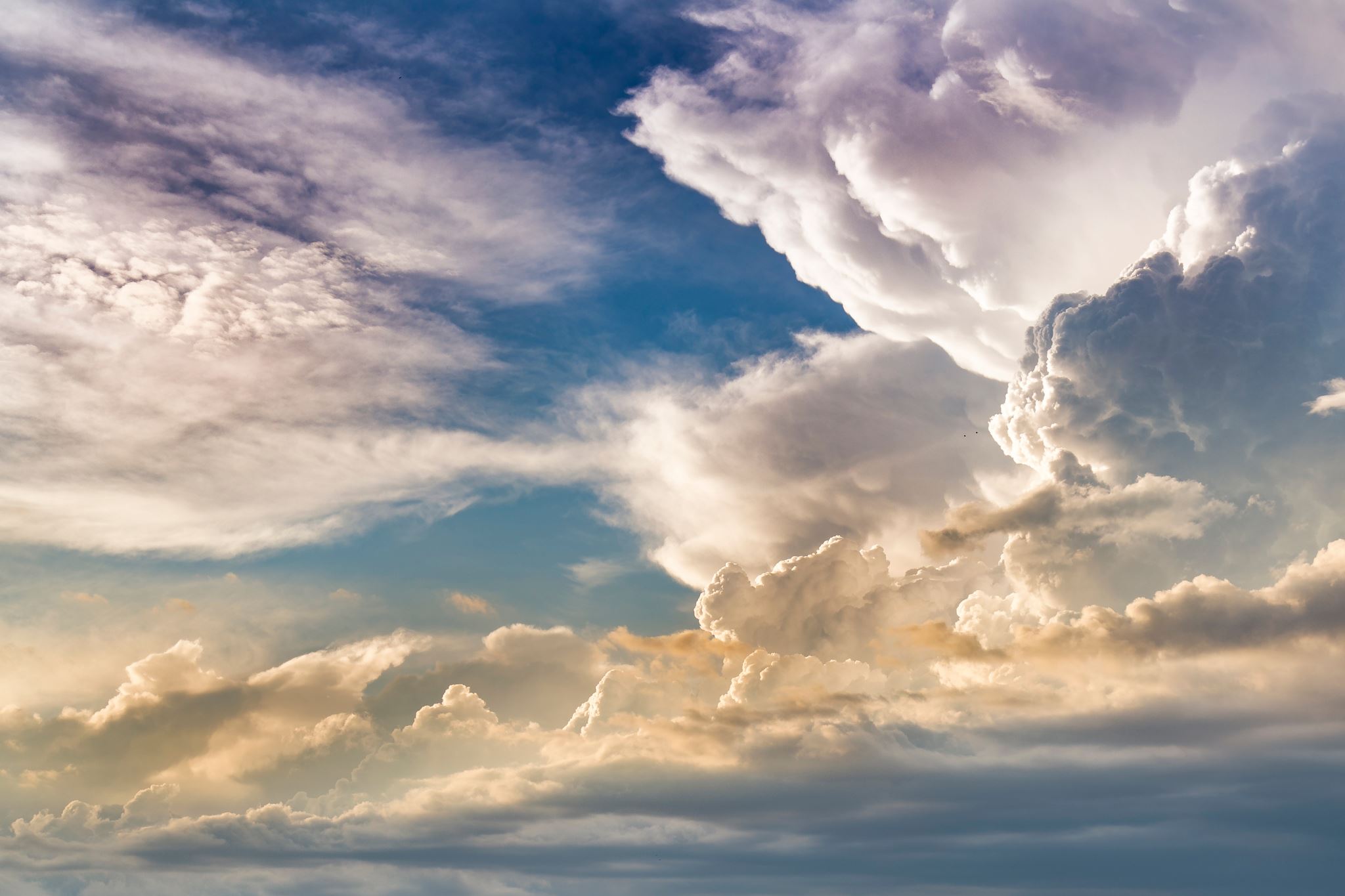 Congregational Bible Study:
The Role of Women in the Church:  Examining Controversial Passages
(1 Corinthians 14; 1 Timothy 2)
1
[Speaker Notes: Ron to provide Welcome and Introduction of the key focus for the message]
Cornerstone Church
Midweek Worship Service Lesson – February 21, 2024
We want to be a healthy church, with focus on Salvation and Discipleship issues, supportive practices, and respect for varying opinions in how we seek to fulfill the Greatest Commandment.
The Greatest Commandment 
             
… Love the Lord your God with all your heart and with all your soul and with all your strength and with all of your mind; and Love your neighbor as yourself. 

Luke 10:27 NIV
“Core”



 
(Salvation & Discipleship)
Jesus is Lord
Practices
Matters of Opinion
2
[Speaker Notes: Ron to cover this slide]
Cornerstone Church
Midweek Worship Service Lesson – February 21, 2024
Refresher: Distinguishing Core, Practice, and Opinion – examples:
3
[Speaker Notes: Ron to cover this slide]
Cornerstone Church
Midweek Worship Service Lesson – February 21, 2024
Refresher: Keeping perspective as we study the Bible:  
The Bible was not written to us, but it was written for us.
It was written: (1) by prophets and scholars, mostly if not all Jewish, to a mostly Jewish audience in a very Eastern Culture; and (2) over 2,000 years ago to people who had a different lifestyle and different set of circumstances than we do now. 
That does not mean we cannot learn what God (who is the same today, yesterday and tomorrow), is wanting to teach us.
Refresher: Hermeneutics – Definition & Purpose: 
Comes from the Greek root meaning “interpreter” or “interpret”.
Its often the lens we see things from to make our interpretations.
The purpose of hermeneutics is to discover what God wants us to learn and take away from the scriptures – to discover the truths and values expressed in the Bible.
4
[Speaker Notes: Fenton to cover this slide – quickly]
Cornerstone Church
Midweek Worship Service Lesson – February 21, 2024
Refresher: Hermeneutics – Typical Process Steps:  
Seek an understanding of the historical and cultural context;
Seek an understanding of the literary context; 
Making observations; and 
Drawing applications.

Cautions about how we seek to understand the original meaning:
Exegesis is the act of studying a passage critically and objectively and interpreting the meaning. 
Eisegesis exists when someone approaches the text with preconceived ideas and attempts to find passages that support those claims. (We should avoid this “proof text” approach).
5
[Speaker Notes: Ron to cover this slide]
Cornerstone Church
Midweek Worship Service Lesson – February 21, 2024
Refresher: Hermeneutics – Common Approaches: 
Pattern: “blueprint” review approach
Theological: “holistic” review of broader context/themes approach
Trajectory: “analyzing the trajectory of God’s will as it is revealed over time.
    
Reminders: 
Each of us in the church will likely have a propensity toward one of these approaches - whether we realize it or not. 
There are often benefits to examining multiple approaches, so be cautious about your lens and be open to other perspectives.
We are studying a wide range of Bible verses, including those listed in Appendix A, and reviewing other study resources, some of which are  listed in Appendix B – and will continue to review your suggestions.
6
Cornerstone Church
Midweek Worship Service Lesson – February 21, 2024
There is a Range of Perspectives for Women’s Participation
Limited (Gender-based)
Unlimited (Gift-based)
Full Patriarchy 
   
Higher male gender value
  
Very limited role in worship or leadership
Partial Patriarchy; more value for both genders 

Some limited  Participation
More Complement-arian – with equal value but different gender –based roles
  
More Participation
Full Egalitarian Value
  
Full Participation
  
All Roles are Available per Gifts not Gender
We desire Harmony, Unity, and Healthy Practices;                                       but respect we may not have uniformity in our beliefs or opinions.
7
Cornerstone Church
Midweek Worship Service Lesson – February 21, 2024
Today we will focus on two highly controversial passages:  
1 Corinthians 14
1 Timothy 2
There are some very challenging phrases - which appear to limit the role and/or manner of how women worship – at least in certain circumstances.
These passages are frequently cited by those who believe that a more limited role for women is being prescribed for all time and all circumstances.  
Others take issue with the exegesis/translations referenced, as well as an assumed application of a “blueprint” hermeneutic. They seek further exegesis reviews and the application of a stated broader theological or trajectory hermeneutic approach.
Today, we will try to respectfully consider several varying perspectives.
8
Cornerstone Church
Midweek Worship Service Lesson – February 21, 2024
1 Corinthians
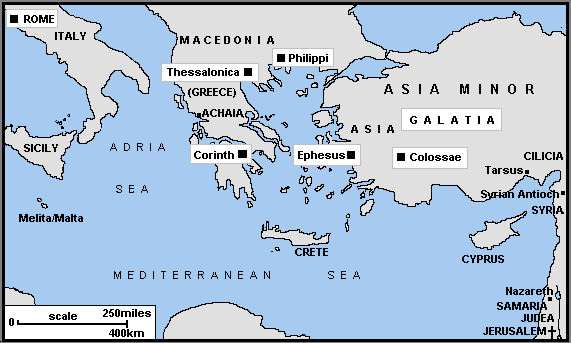 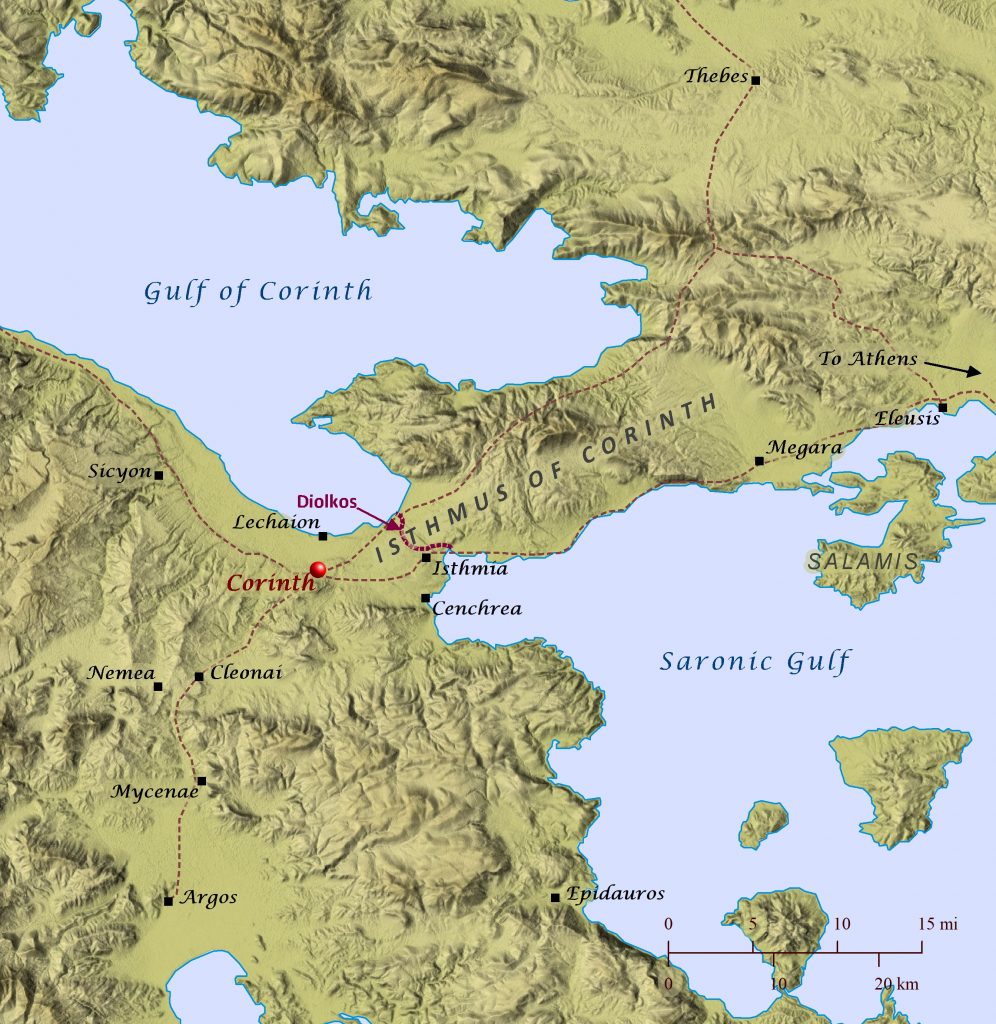 9
Cornerstone Church
Midweek Worship Service Lesson – February 21, 2024
1 Corinthians
10
Cornerstone Church
Midweek Worship Service Lesson – February 21, 2024
1 Corinthians
11
Cornerstone Church
Midweek Worship Service Lesson – February 21, 2024
1 Corinthians
12
Cornerstone Church
Midweek Worship Service Lesson – February 21, 2024
1 Corinthians
13
Cornerstone Church
Midweek Worship Service Lesson – February 21, 2024
1 Corinthians 14: 26-33 (NIV) – (provided for context)
26 What then shall we say, brothers and sisters? When you come together, each of you has a hymn, or a word of instruction, a revelation, a tongue or an interpretation. Everything must be done so that the church may be built up. 27 If anyone speaks in a tongue, two—or at the most three—should speak, one at a time, and someone must interpret. 28 If there is no interpreter, the speaker should keep quiet in the church and speak to himself and to God.

29 Two or three prophets should speak, and the others should weigh carefully what is said. 30 And if a revelation comes to someone who is sitting down, the first speaker should stop. 31 For you can all prophesy in turn so that everyone may be instructed and encouraged. 32 The spirits of prophets are subject to the control of prophets. 33 For God is not a God of disorder but of peace—as in all the congregations of the Lord’s people.
14
Cornerstone Church
Midweek Worship Service Lesson – February 21, 2024
1 Corinthians 14: 34-40 (NIV) - (# 1 of 2)
34 Women should remain silent in the churches. They are not allowed to speak, but must be in submission, as the law says. 35 If they want to inquire about something, they should ask their own husbands at home; for it is disgraceful for a woman to speak in the church.

36 Or did the word of God originate with you? Or are you the only people it has reached? 37 If anyone thinks they are a prophet or otherwise gifted by the Spirit, let them acknowledge that what I am writing to you is the Lord’s command. 38 But if anyone ignores this, they will themselves be ignored.

39 Therefore, my brothers and sisters, be eager to prophesy, and do not forbid speaking in tongues. 40 But everything should be done in a fitting and orderly way.
15
Cornerstone Church
Midweek Worship Service Lesson – February 21, 2024
1 Corinthians 14: 26-33 (NIV)
16
Cornerstone Church
Midweek Worship Service Lesson – February 21, 2024
1 Corinthians 14: 26-33 (NIV)
17
Cornerstone Church
Midweek Worship Service Lesson – February 21, 2024
1 Corinthians 14: 26-33 (NIV)
18
Cornerstone Church
Midweek Worship Service Lesson – February 21, 2024
1 Corinthians 14: 26-33 (NIV)
19
Cornerstone Church
Midweek Worship Service Lesson – February 21, 2024
1 Timothy
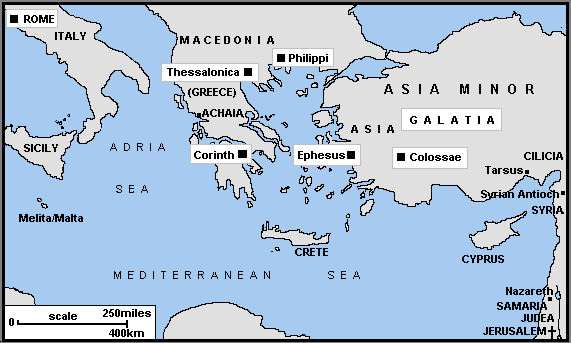 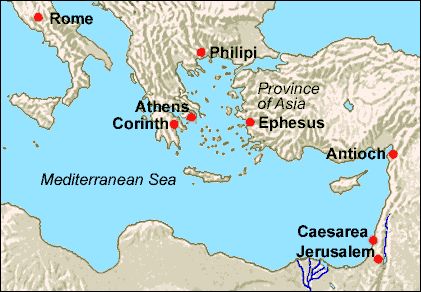 20
Cornerstone Church
Midweek Worship Service Lesson – February 21, 2024
1 Timothy
21
Cornerstone Church
Midweek Worship Service Lesson – February 21, 2024
1 Timothy
22
Cornerstone Church
Midweek Worship Service Lesson – February 21, 2024
1 Timothy
23
Cornerstone Church
Midweek Worship Service Lesson – February 21, 2024
1 Timothy 2: 1-10 (NIV) – (provided for context)
2 I urge, then, first of all, that petitions, prayers, intercession and thanksgiving be made for all people— 2 for kings and all those in authority, that we may live peaceful and quiet lives in all godliness and holiness. 3 This is good, and pleases God our Savior, 4 who wants all people to be saved and to come to a knowledge of the truth. 

5 For there is one God and one mediator between God and mankind, the man Christ Jesus, 6 who gave himself as a ransom for all people. This has now been witnessed to at the proper time. 7 And for this purpose I was appointed a herald and an apostle—I am telling the truth, I am not lying—and a true and faithful teacher of the Gentiles.

8 Therefore I want the men everywhere to pray, lifting up holy hands without anger or disputing. 9 I also want the women to dress modestly, with decency and propriety, adorning themselves, not with elaborate hairstyles or gold or pearls or expensive clothes, 10 but with good deeds, appropriate for women who profess to worship God.
24
Cornerstone Church
Midweek Worship Service Lesson – February 21, 2024
1 Timothy 2: 11-15 (NIV) - (# 2 of 2)
11 A woman should learn in quietness and full submission. 

12 I do not permit a woman to teach or to assume authority over a man; she must be quiet. 

13 For Adam was formed first, then Eve. 

14 And Adam was not the one deceived; it was the woman who was deceived and became a sinner. 

15 But women will be saved through childbearing—if they continue in faith, love and holiness with propriety.
25
Cornerstone Church
Midweek Worship Service Lesson – February 21, 2024
1 Timothy: 11-15 (NIV)
26
Cornerstone Church
Midweek Worship Service Lesson – February 21, 2024
1 Timothy: 11-15 (NIV)
27
Cornerstone Church
Midweek Worship Service Lesson – February 21, 2024
1 Timothy: 11-15 (NIV)
28
Cornerstone Church
Midweek Worship Service Lesson – February 21, 2024
1 Timothy: 11-15 (NIV)
29
Cornerstone Church
Midweek Worship Service Lesson – February 21, 2024
1 Timothy: 11-15 (NIV)
30
Cornerstone Church
Midweek Worship Service Lesson – February 21, 2024
1 Timothy: 11-15 (NIV)
31
Cornerstone Church
Midweek Worship Service Lesson – February 21, 2024
1 Timothy: 11-15 (NIV)
32
Cornerstone Church
Midweek Worship Service Lesson – February 21, 2024
1 Timothy: 11-15 (NIV)
33
Cornerstone Church
Midweek Worship Service Lesson – February 21, 2024
1 Timothy: 11-15 (NIV)
34
Cornerstone Church
Midweek Worship Service Lesson – February 21, 2024
1 Timothy: 11-15 (NIV)
35
Cornerstone Church
Midweek Worship Service Lesson – February 21, 2024
1 Timothy: 11-15 (NIV)
36
Cornerstone Church
Midweek Worship Service Lesson – February 21, 2024
1 Timothy: 11-15 (NIV)
37
Cornerstone Church
Midweek Worship Service Lesson – February 21, 2024
Concluding Observations & Open Questions:  
An extended exegesis and hermeneutic review of 1 Corinthians 14 and 1 Timothy 2 allows us to appreciate the importance of context and varying positions taken by those seeking a biblical perspective for women’s roles in the church. (We should respect genuine scholarship and varying conclusions from multiple sides). 
Much of the debate will be focused on our understanding and views of God’s creation and fall accounts in Genesis 1-3, as well as patriarchy through this day.
Beyond some clear limitations Paul prescribed for certain women in the situations referenced in 1 Corinthians 14 and 1 Timothy 2, we note that Paul had a much more inclusive and counter-cultural view of women elsewhere.
We should be very careful to not over-generalize the application of Paul’s limitations or allowances mentioned above for women’s roles in the church. 
Regardless of your interpretations of these 2 key chapters from Paul’s epistles, we cannot ignore: (1) other scriptures describing many women in leadership/worship  roles; or (2) new testament scriptures with references to the qualifications of varying roles. (Even a theological and trajectory hermeneutic requires careful consideration of the implications of these further biblical considerations).
Additional Q&A Opportunity
38
Cornerstone Church
Midweek Worship Service Lesson – February 21, 2024 
Appendix A – Additional Bible Verses
Further Relevant Bible Verses for Consideration – Posted in the Bulletin
 
The following is not an exhaustive list of key Bible verses for consideration. 
However, we have included a wide range of relevant texts regarding God’s good news and desired loving relationship with all people, including scriptures regarding:                       (1) the creation of men and women; (2) the disobedience and fall from God’s original plan for mankind; (3) ongoing calls to pursue God and His ways; (4) multiple examples of varying worship and leadership roles of women throughout the Old and New Testament (including the use of spiritual gifts); (5) redemption through the gospel of Jesus – and some radical roles, relationships and encounters Jesus had with women; as well as             (6) a  review of controversial scriptures that have been interpreted by many to include at least partial limitations on the role of women in the church.  
 As noted above, there have been and remain a wide range of interpretations of the scriptures, including two of the most challenging chapters to understand and apply         (1 Corinthians 14 and 1 Timothy 2) from Paul. 
However, we would encourage study and consideration of the full story and thoughtful approach to our exegesis and hermeneutics of all the scriptures.
By no means exhaustive, some of our study and research has included the following:
39
Cornerstone Church
Midweek Worship Service Lesson – February 21, 2024 
Appendix A – Additional Bible Verses
Further Relevant Bible Verses for Consideration – Posted in the Bulletin 
 
Genesis 1 (including 1:26-28 – where God created humankind in His image, both male and female; outlining their shared identity as image bearers of God and their shared vocation to multiply and have authority over the earth)
Genesis 2 (including verse 2:18, stating that woman was created to be an EZER [helper, partner, co-ruler] with man).
Genesis 3 (including the account of how both Adam and Eve disobeyed God, ate the forbidden fruit, were expelled from Eden, and suffered negative consequences in their relationship with God and each other, along with the serpent who deceived them).
Exodus 15: 20-21, Numbers 12: 1-5, Micah 6: 1-8 (role of Miriam)
Judges 4:5 (role of Deborah) 
2 Samuel 14: 1-20; 20: 14-22 (noting the role of women as sages in Israel) 
2 Kings 22: 14-20; 2 Chronicles 34: 19-28 (role of Huldah)
Nehemiah 7: 67; 2 Samuel 19:35; Ezra 2:65’ 2 Chronicles 35:25 (noting the role of women as Levitical singers during worship)
40
Cornerstone Church
Midweek Worship Service Lesson – February 21, 2024 
Appendix A – Additional Bible Verses
Further Relevant Bible Verses for Consideration – Posted in the Bulletin 
 
Esther 9:29-31 (the role of Queen Esther) 
Psalm 68 (noting the role of women as heralds) 
Joel 2:28 (including Joel’s prophesy about the future restoration of Israel when God said “I will pour out my spirit on all people. Your sons and your daughters will prophesy, your old men will dream dreams.”)
Luke 1: 48; 52-54 (the blessing and role of Mary as the mother of Jesus) 
Luke 2: 25-32 (noting the prophet Anna - heralding the good news of the Messiah’s arrival in Jerusalem)
Luke 7: 36-48 (Jesus & woman who anoints him)
Luke 8: 1-3, 10: 38-42 (noting multiple women who were called as disciples and supporters of Jesus and his ministry, including Mary Magdalene, Joanna, Susanna, the sisters Mary and Martha, and many others)
Luke 13:13 (Jesus & a crippled woman)
41
Cornerstone Church
Midweek Worship Service Lesson – February 21, 2024 
Appendix A – Additional Bible Verses
Further Relevant Bible Verses for Consideration – Posted in the Bulletin 
 
Matthew 21-28 (Jesus & Canaanite woman)
Mathew 27: 55 (noting multiple women as disciples of Jesus) 
John 4 (Jesus & Samaritan woman)
John 11: 21-27 (Jesus and Martha & Mary) 
John 12: 1-7 (Jesus accepting varying displays of women worshiping him)
Luke 23: 55; Luke 24:1-9; Mathew 28: 7, 10; John 20: 17-18 (noting the role of women as witnesses at the crucifixion and first witnesses to the resurrection of Jesus) 
Acts 2 (including 1-21; the Holy Spirit is poured out on both men and women at Pentecost and the apostles cite Joel’s prophesy of sons and daughters as prophets, etc.)
Acts 9:36; Romans 16: 1-2 (role of Phoebe as deacon and church leader) 
Acts 18:26; Romans 16:13 (roles of Priscilla & Aquilla to teach Apollos and others) 
Acts 21:9 (Phillip’s daughters prophesied)
42
Cornerstone Church
Midweek Worship Service Lesson – February 21, 2024 
Appendix A – Additional Bible Verses
Further Relevant Bible Verses for Consideration – Posted in the Bulletin 
 
Romans 8: 16-17, 23 (We all share in our inheritance as new creatures in Christ. The gifts of the Holy Spirit are first fruits of this inheritance).
Romans 12: 4-8, 10, 16; Romans 13:8, Romans 14: 13, 19; Romans 15: 5, 7, 14; Romans 16:16 (multiple instances where the apostle Paul provides exhortation for the whole church to love, serve, and encourage one another - without gender distinction)
Romans 16: 7 (notes Junia as one who was counted as outstanding among the apostles) 
1 Corinthians 11 (including 2-16; where men and women had prophesied in Corinth; however, Paul calls for orderly worship and commands silence of troublesome women in Corinth – and some interpret beyond)
1 Corinthians 12 (including 7-11; reviewing the spiritual gifts given by the spirit to all followers of Jesus) 
1 Corinthians 14 (including 33-35; where Paul again challenges disorder and disrespect by troublesome women, calling them to be quiet in worship – and some interpret for all women)
43
Cornerstone Church
Midweek Worship Service Lesson – February 21, 2024 
Appendix A – Additional Bible Verses
Further Relevant Bible Verses for Consideration – Posted in the Bulletin 
 
Galatians 3: 26-29 (God has brought redemption to all humankind, male and female alike. As new creations in Christ there are not more class or gender distinctions, and all are to live in mutual love with God and each other)
Ephesians 5 (including 5:21-23; with calls for husbands and wives to have mutual submission to each other – but has been interpreted by some to promote male dominance in the relationship in all settings).
Philippians 4:2-3 (where Paul asks other believers to help Euodia and Syntyche, women who have labored side-by-side with him in the gospel) 
1 Timothy (including 2: 8-15; including many difficult-to-interpret comments, but includes an apparent further proposed restriction for women to be silent in the worship assembly and to not allow a woman to teach or have authority over a man – which some interpret for all women and all situations)
1 Peter (including 2:9-10; 4: 10-11 – with calls for mutual submission, and calls for believing wives to submit to unbelieving husbands - at least in some situations)
44
Cornerstone Church
Midweek Worship Service Lesson – February 21, 2024 
Appendix B – Additional Study Resources
Books: 
“Women Serving God: My Journey in Understanding Their Story in the Bible” (2020) by John Mark’s Hicks
“The View from Paul’s Window: Paul’s Teaching on Women” (2020) by Jeanie Shaw
“Half the Church: Recapturing God’s Global Vision for Women” (2011) by Carolyn Custis James
“Two View on Women in Ministry” (2005) by Linda L. Belleville, Craig L. Blomberg, Craig S. Keener, Thomas R. Schreiner 
“Recovering Biblical Manhood & Womanhood: A Response to Evangelical Feminism” (1991) by John Piper and Wayne Grudem
“Discovering Biblical Equality: Biblical, Theological, Cultural & Practical Perspectives” (2021) edited by Ronald W. Pierce and Cynthia Long Westfall
45
Cornerstone Church
Midweek Worship Service Lesson – February 21, 2024 
Appendix B – Additional Study Resources
Research / White Papers: 
Thanks again to the Elders and Evangelist at Northview Church for their generous sharing of study materials from March-April 2023 on this topic, including:
“Study of the Women’s Role in the Church: 1 Corinthians” and 
“Study of the Women’s Role in 1 Timothy 2”
A Study of the Role of Women in Church by Oak Hills Church (November 2011)
A Case for the Unrestricted Ministry of Women by Klyne Snodgrass, Paul W. Brandel  (May 2009)
46
Cornerstone Church
Midweek Worship Service Lesson – February 21, 2024 
Appendix B – Additional Study Resources
Podcasts/Presentations (P/P): 

Women and the Bible, After Class Podcast, 15 Episodes 2.33 – 2.41, 2.43-2.48 (2019) 

Women in the Church Podcast, ICOC, 19 Episodes (2021)

Video: What Did Paul Mean by ‘I Do Not Permit a Woman to Teach’? by Don Carson and Tim Keller, The Gospel Coalition (2020)

Video: Why Women Should Be Church Leaders and Preachers by Ask NT Wright Anything (2019)

Video: Biblical Basis for Women’s Service in the Church by NT Wright (2017)
We are continuing to review further suggested resources, as well as other input, and will request further dialogue, prayer, fasting, and discernment.
47